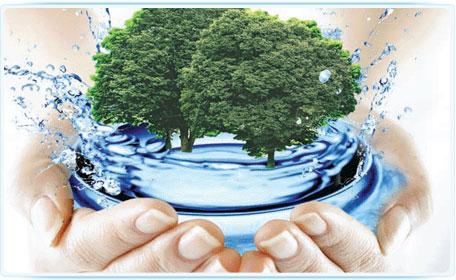 Вода
Вы слыхали о воде?Говорят, она везде!В луже, в море, в океанеИ в водопроводном кране
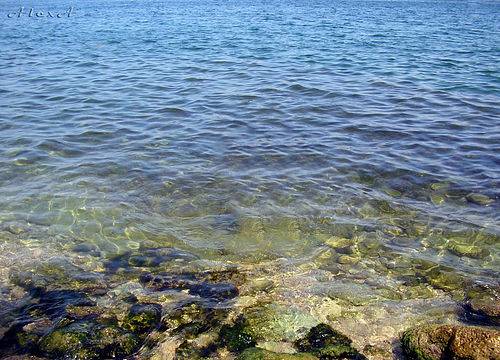 Как сосулька,  замерзает,
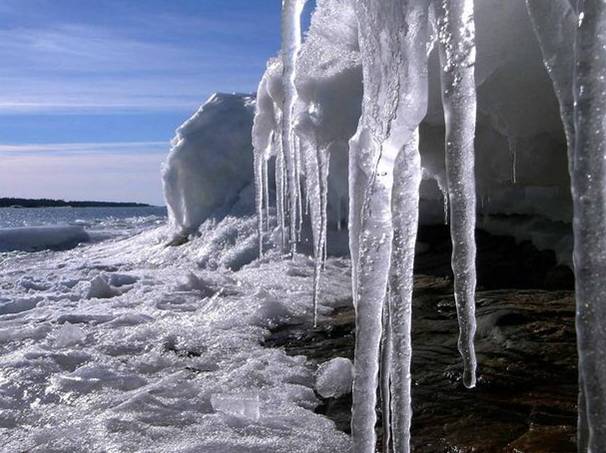 В лес туманом заползает,
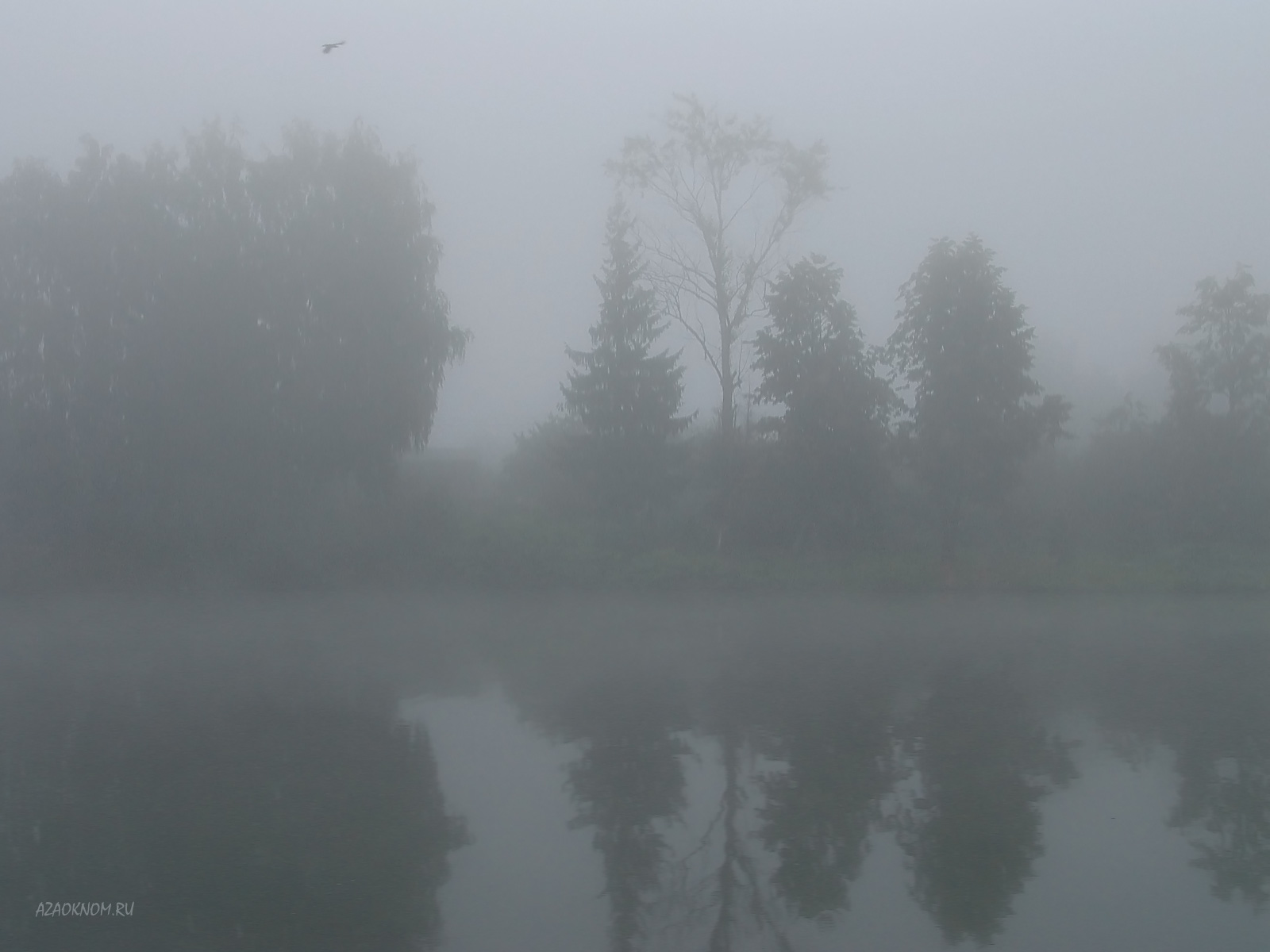 Ледником в горах зовётся,
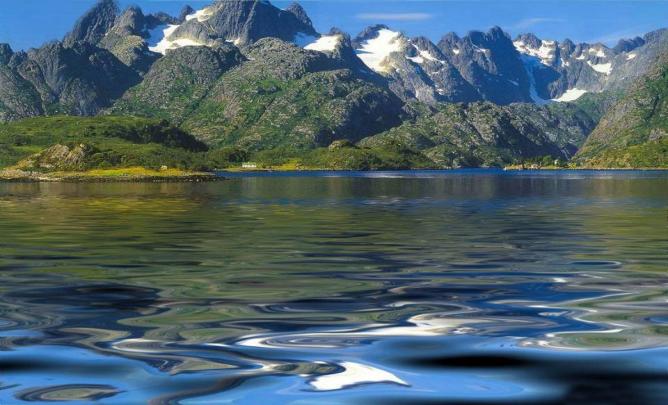 Лентой серебристой вьётся, Мы привыкли, что вода –Наша спутница всегда.
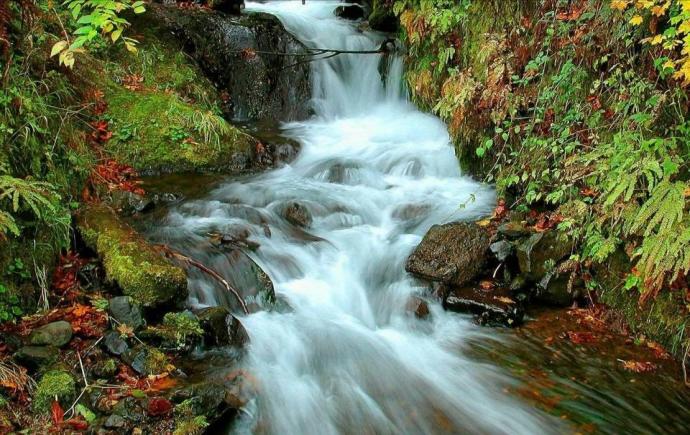 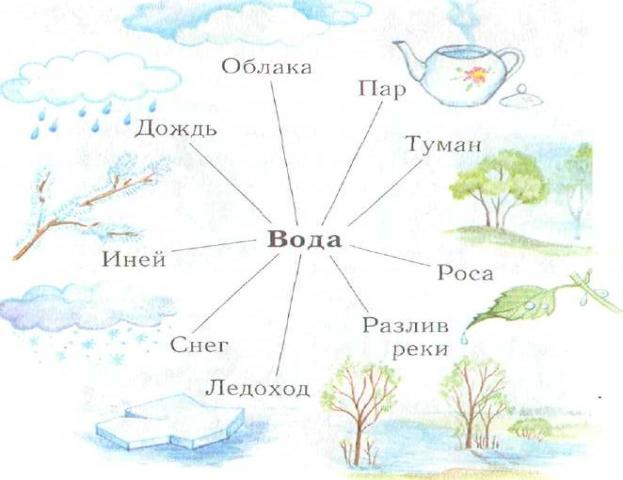 Вода в природе может находиться в трёх состояниях
Жидкое
Твердое
Газообразное
вода рек,
океанов,
морей
дождь
роса
град 
  лёд
  снег
  иней
пар
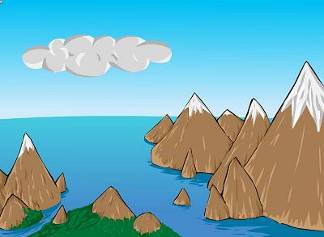 Отчего загрязняется вода?
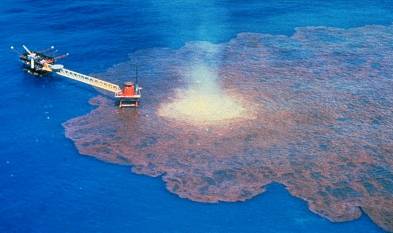 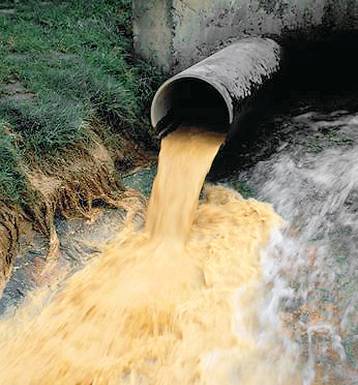 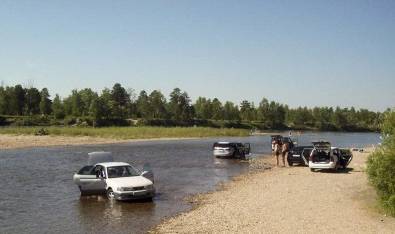 Почти всё живое  на земле не может обойтись без воды.
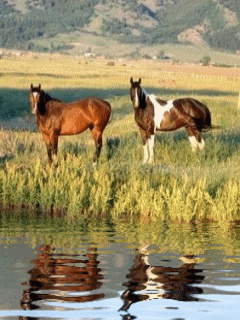 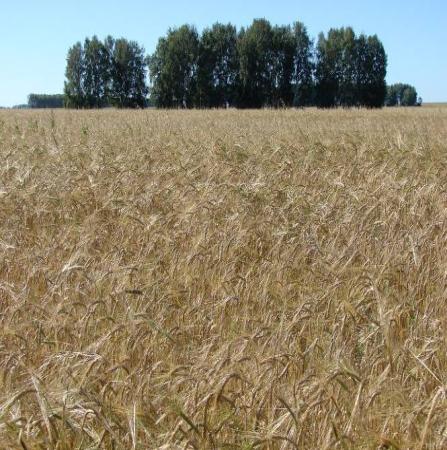 Берегите воду!
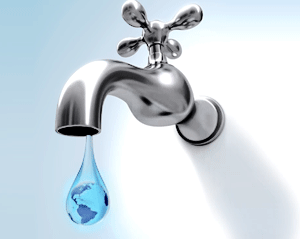